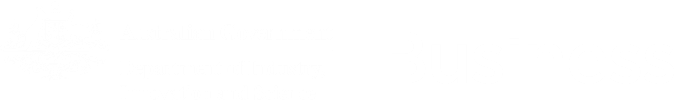 AusIndustry:
Entrepreneurs’ Programme
Entrepreneurs Programme….
EP
Element: Business Management
Independent, unbiased and confidential advice 
Services provided at no financial cost 
Meaningful connections 
A catalyst for change to deliver effective outcomes
Small, co-funded grants to engage expertise to implement identified improvements
Entrepreneurs’ Programme
Entrepreneurs Programme….
EP
Business Management….Business Evaluation
Business Evaluation:
A Holistic assessment conducted on-site, realised in a detailed Action Plan for the business to make improvements
Business Growth Grant:
Up to $20,000 matched funding to implement recommendations in the Business Evaluation Growth Plan.
Eligibility Criteria
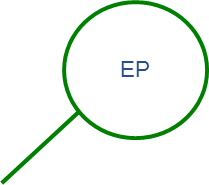 Eligible companies in one of the below Growth Industries…
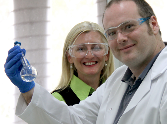 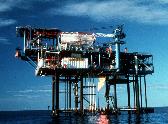 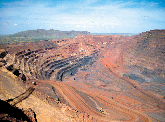 Medical Technologies and Pharmaceuticals
Mining Equipment, Technology and Services
Advanced Manufacturing
Oil, Gas and Energy Resources
Food and Agribusiness
Registered Australian company, trustees may also be eligible
Turnover or expenditure between $1.5 million and $100 million under an ACN 
Three years financial reports and be registered for GST
Typical Business Evaluation Recommendations
Typical Business Evaluation Recommendations
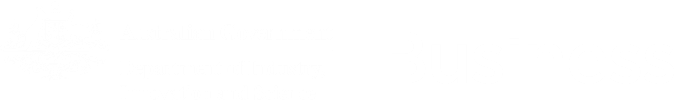 AusIndustry: